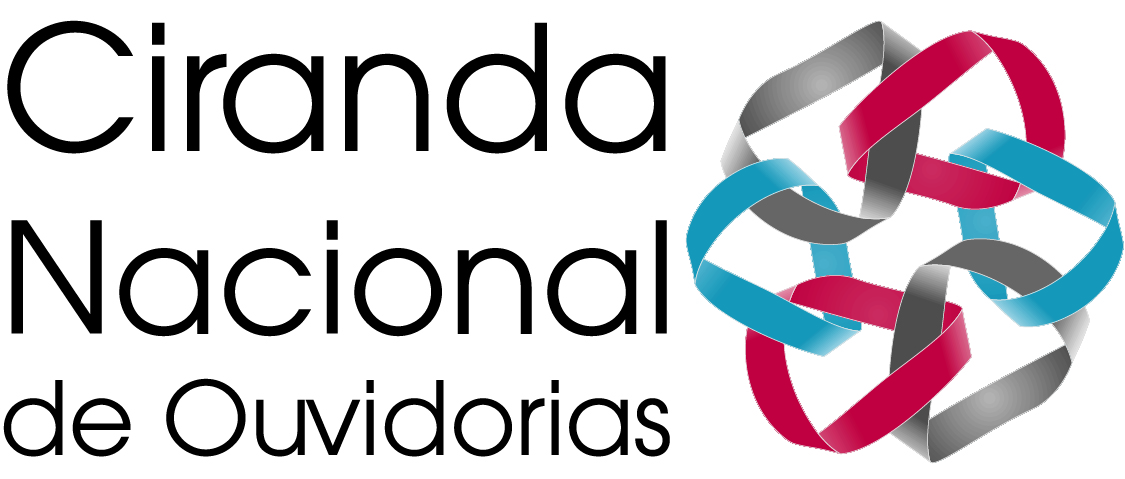 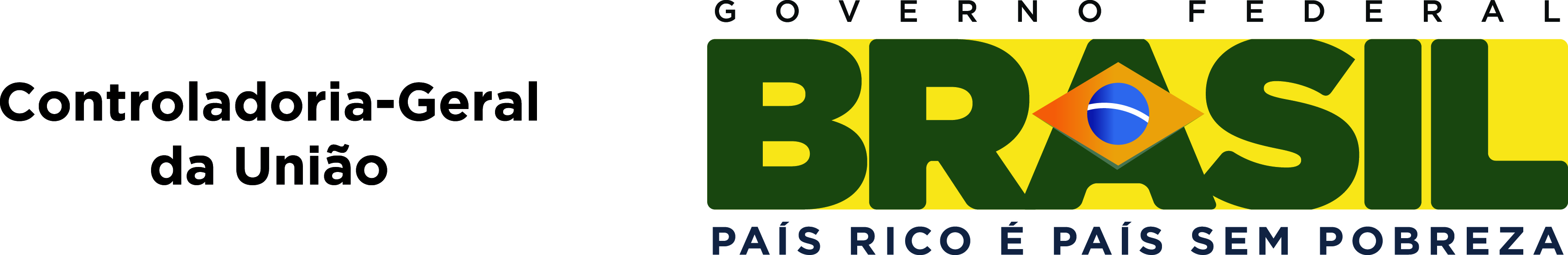 Painel – Experiências nacionais e internacionais sobre recepção e tratamento de manifestações

Guillermo Jorge
guillermo@guillermojorge.com.ar


Brasilia, 06/11/2014
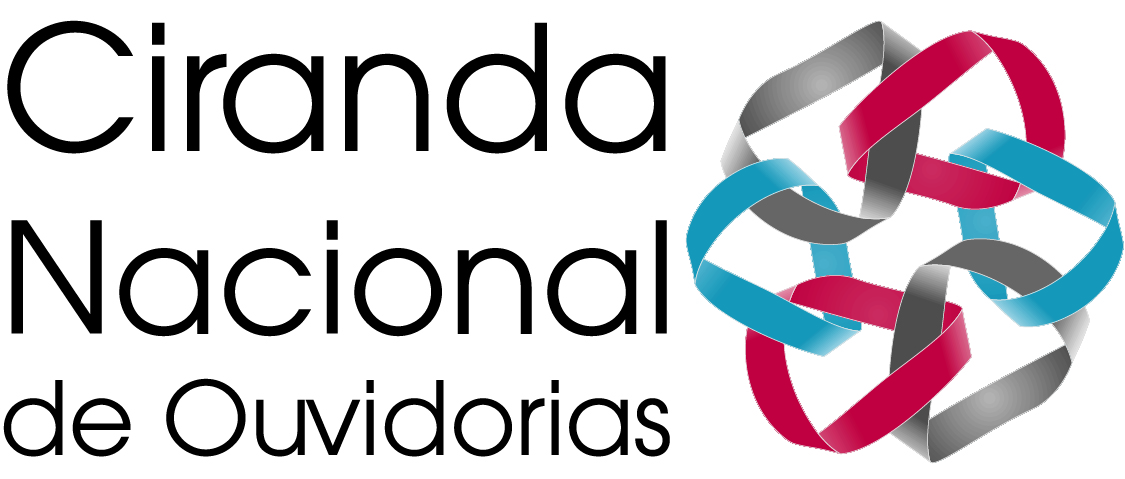 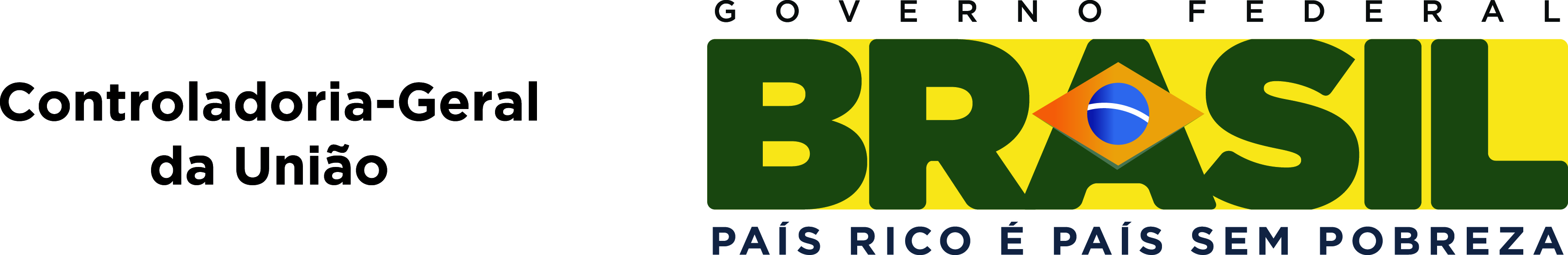 Como enfrentar o desafio de possuir múltiplas competências, que envolvem recebimento e tratamento de manifestações, bem como atividades de gestão e controle?
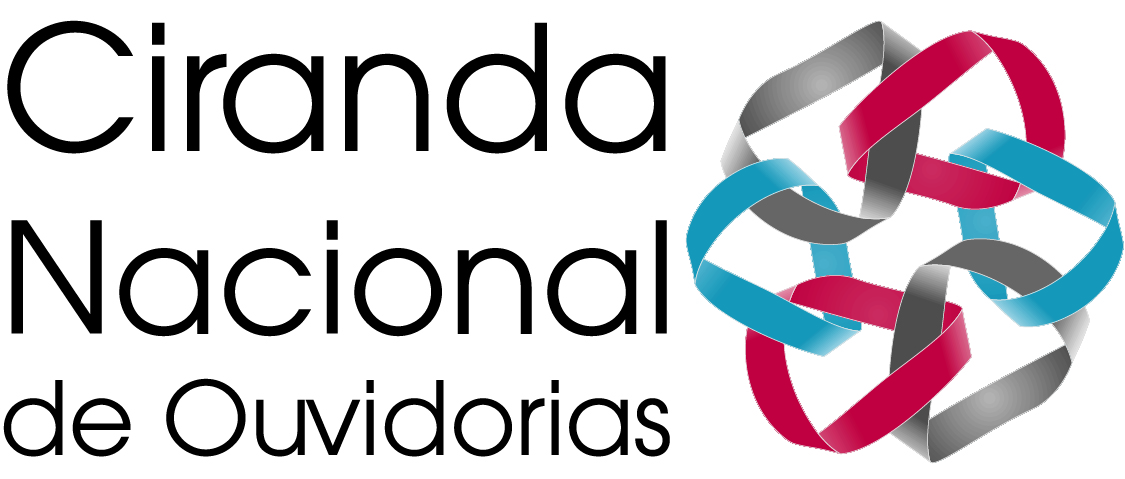 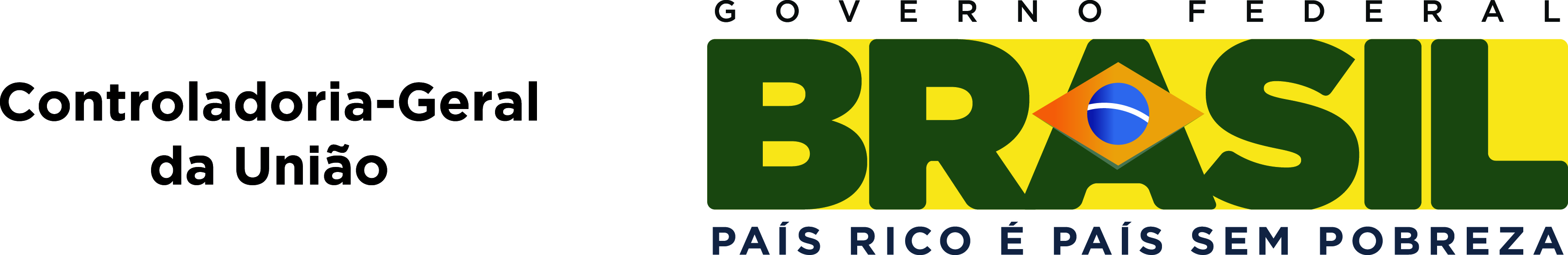 Gestão
Como utilizar as manifestações dos cidadãos para possibilitar inovações e melhoras no serviço público?
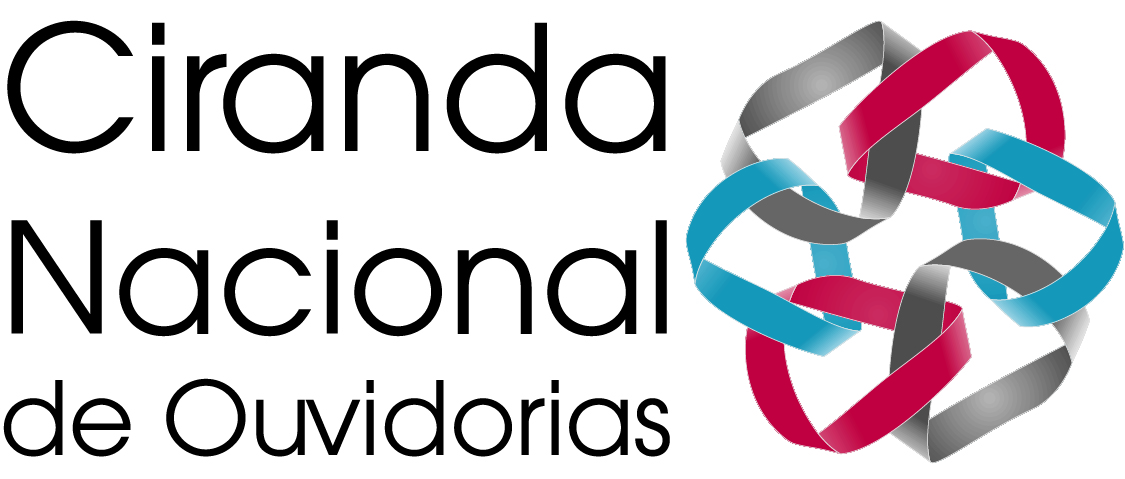 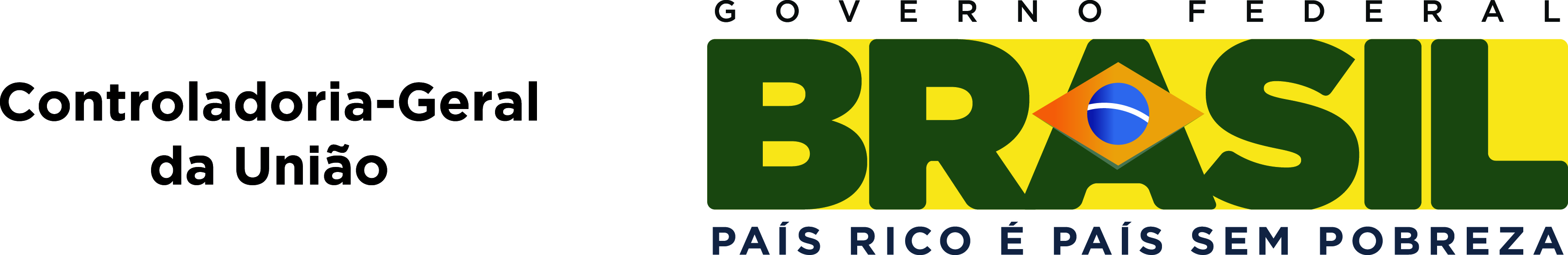 Gestão
Que instrumentos, além do relatório de gestão, podem permitir que a ouvidoria contribua para produzir informações e aperfeiçoar as políticas públicas e os serviços públicos? 
Como podem as ouvidorias prover orientação/ assessoramento para os cidadãos e para as demais unidades de seus órgãos?  
Como as ouvidorias podem “agregar valor” às manifestações dos cidadãos, isto é, como podem traduzi-las de modo que se aumente a possibilidade de dar-lhes atendimento?
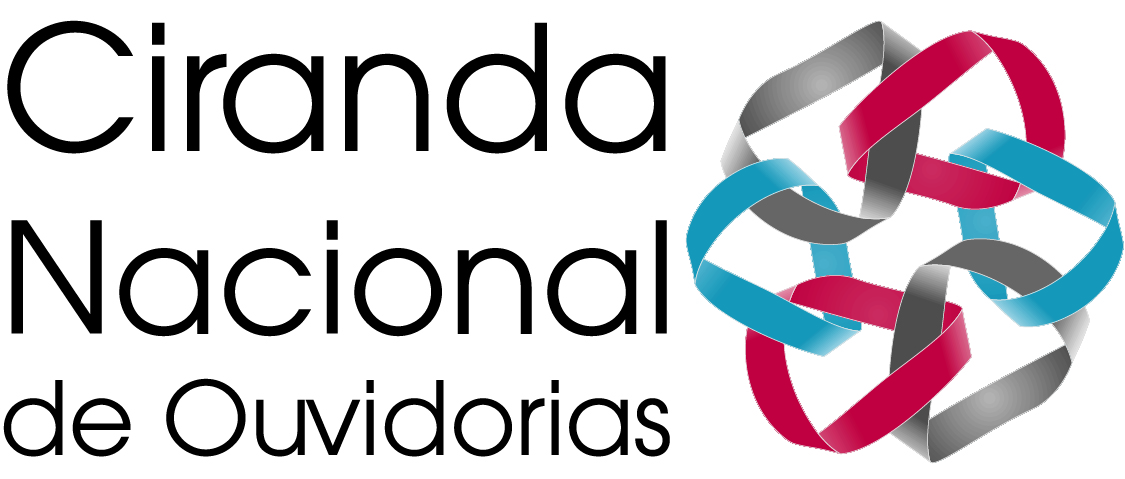 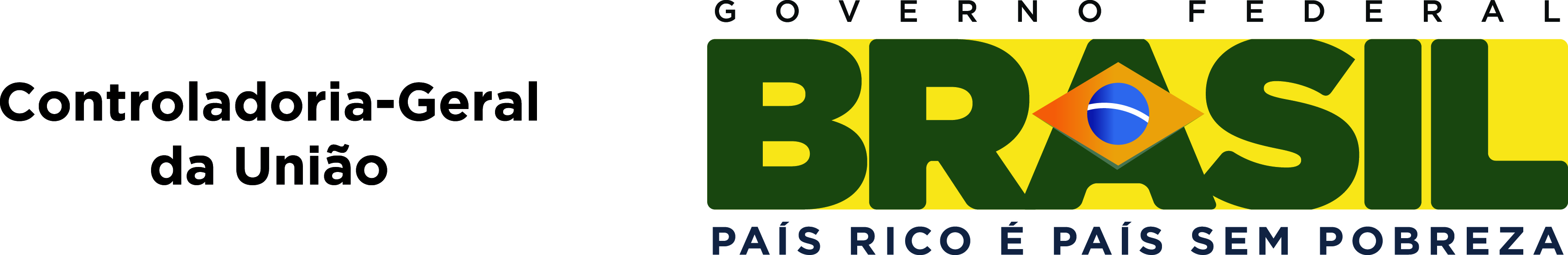 Controle
Quais estratégias as ouvidorias podem utilizar para corrigir falhas e antecipar problemas na prestação de serviços?
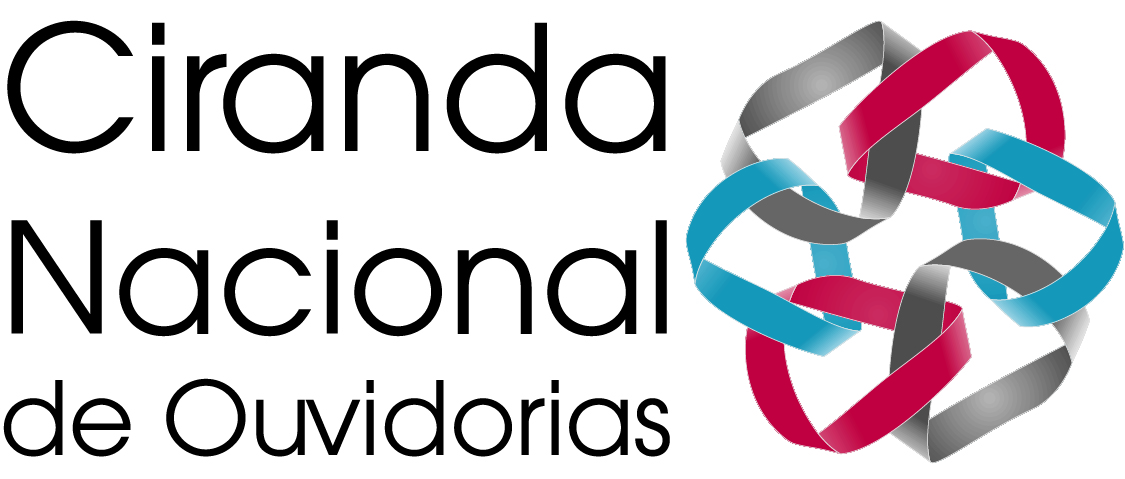 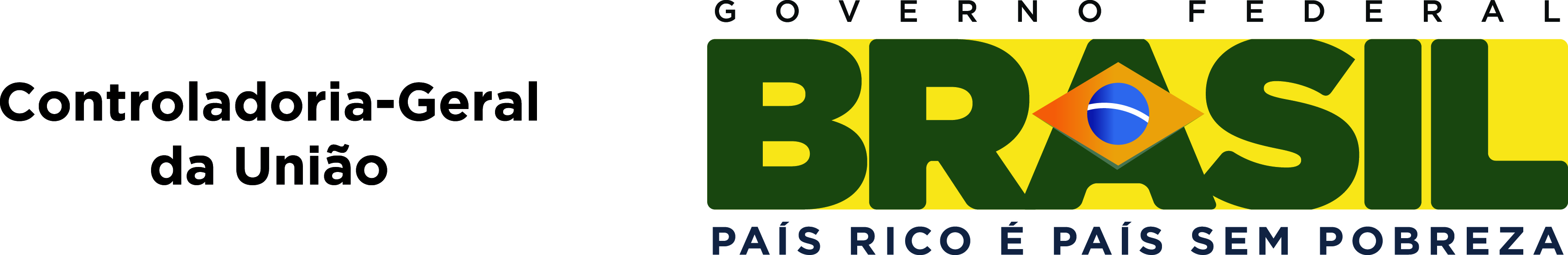 Controle
Que fatores podem auxiliar a intermediação das ouvidorias com outras áreas de seus órgãos?
Como podem as ouvidorias avaliar e melhorar as políticas e serviços de seus órgãos?
Devem as ouvidorias controlar prazos de respostas, inclusive prazos da Lei de Acesso à Informação?
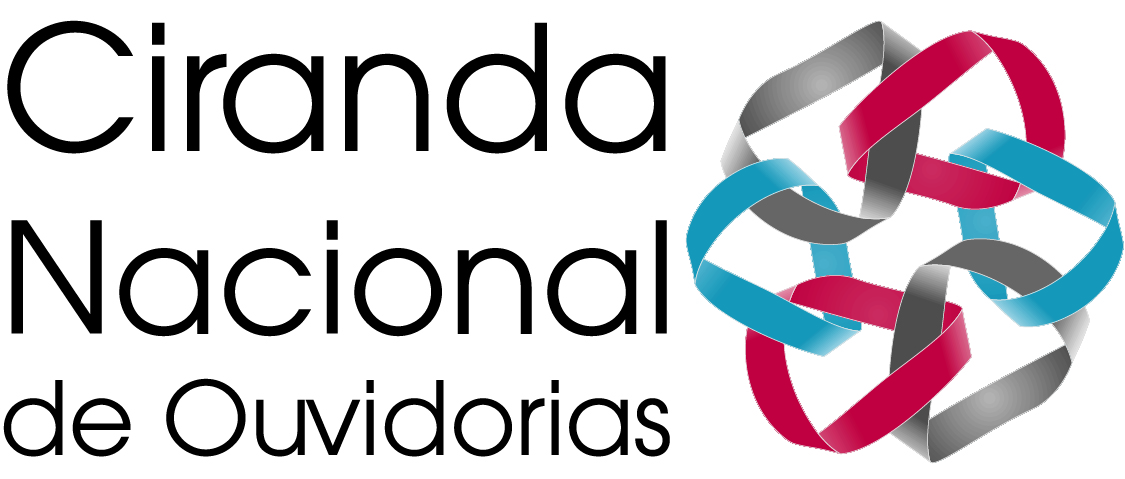 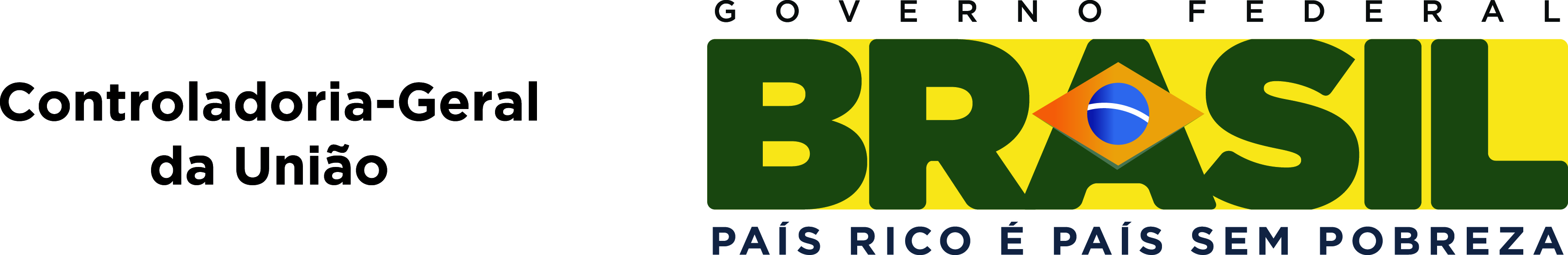 Participação
Como a ouvidoria pode se consolidar como instância de participação social?
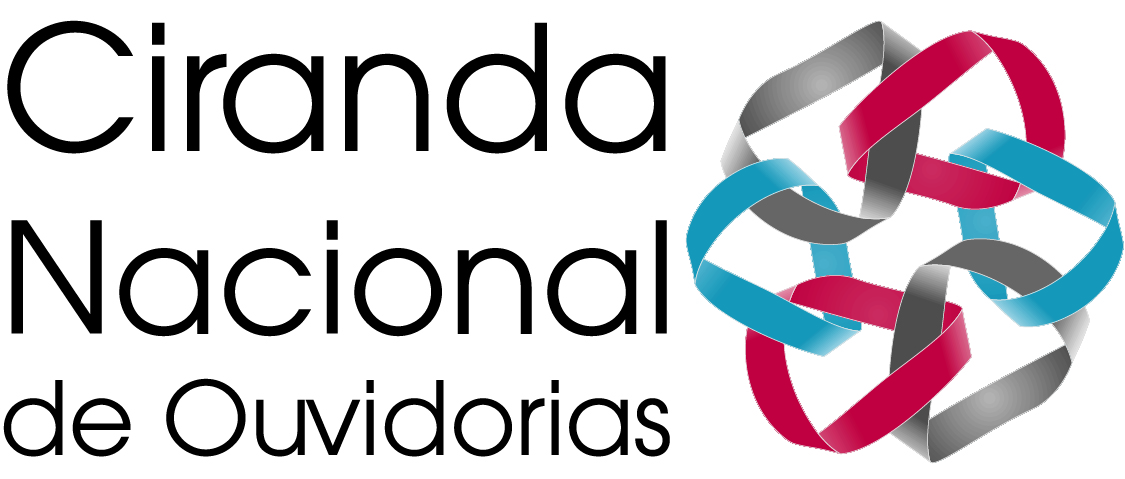 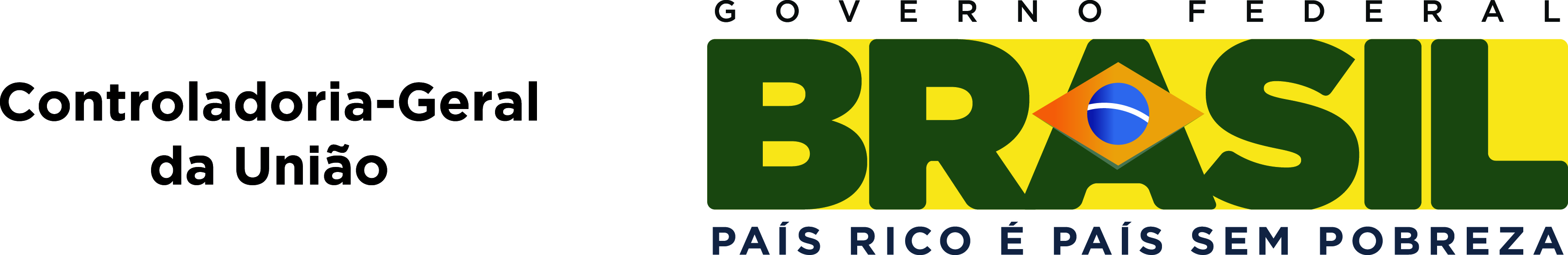 Participação
Políticas de comunicação
Pautas para interação com os cidadãos/ linguagem utilizada e clareza da resposta/ eficácia da resposta x uso de formalismos ou abstrações
Há exemplos de boas práticas em se tratando de mecanismos de interação com a população?